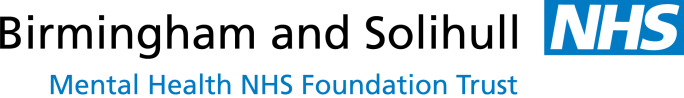 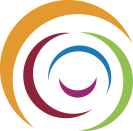 Introduction to theNational Deaf Mental Health Service Birmingham
Service Contacts:
Day and Community Service Manager – Mandy Egan, mandy.egan@bsmhft.nhs.uk
In-Patient Service Manager – Michael Galvin, michael.galvin@bsmhft.nhs.uk
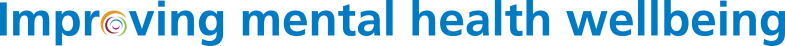 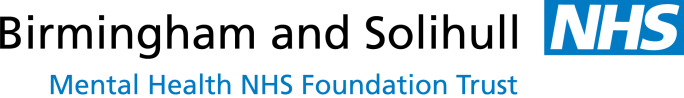 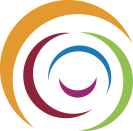 Who Are We?
One of three National Services providing Tertiary Mental Health Care to Deaf and Deaf-blind people

12 bedded Acute In-patient Unit

Day service

Community Service
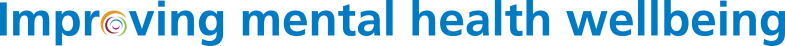 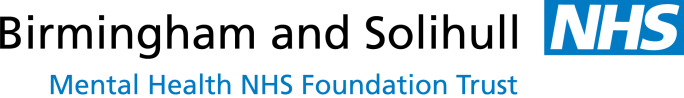 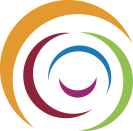 Who is our service aimed at?
18+

First language BSL 

Deaf-blind

Severe and enduring mental health issues
Continued ……..
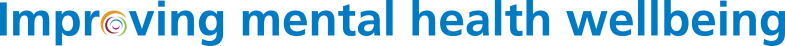 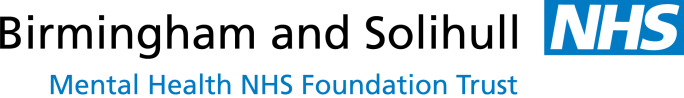 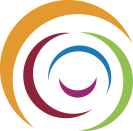 Who is our service aimed at?
Complex needs associated with multiple developmental deprivations and psychosocial experiences, including:

Language deprivation/delay
Developmental disorder
Additional disabilities
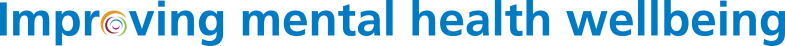 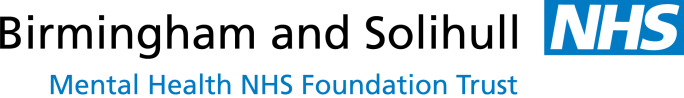 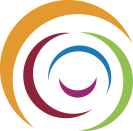 Geographical Area
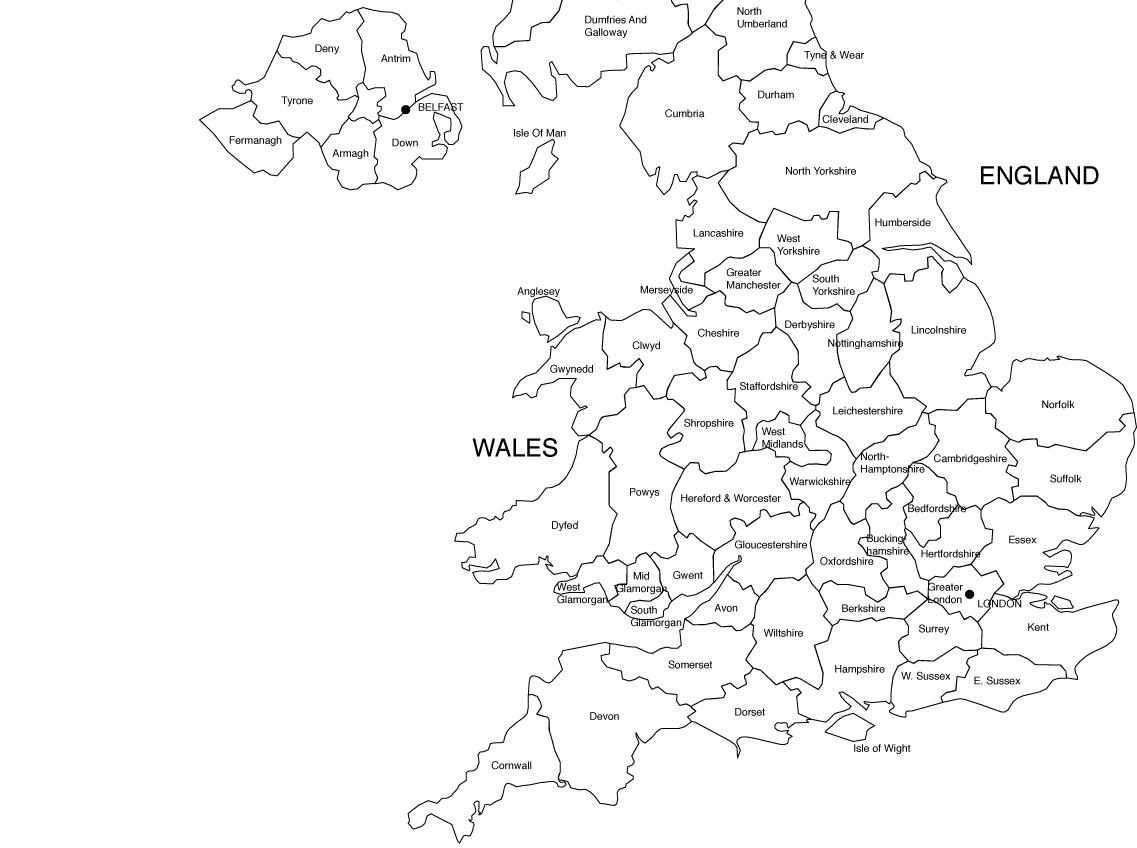 Middle third of the country
Limited – Clinic only
Significantly high Deaf population
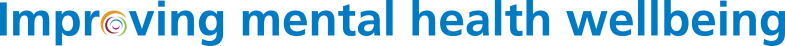 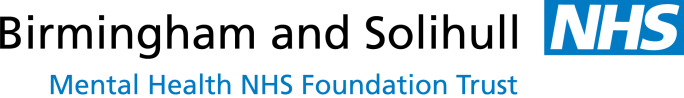 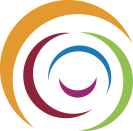 Referral Pathway
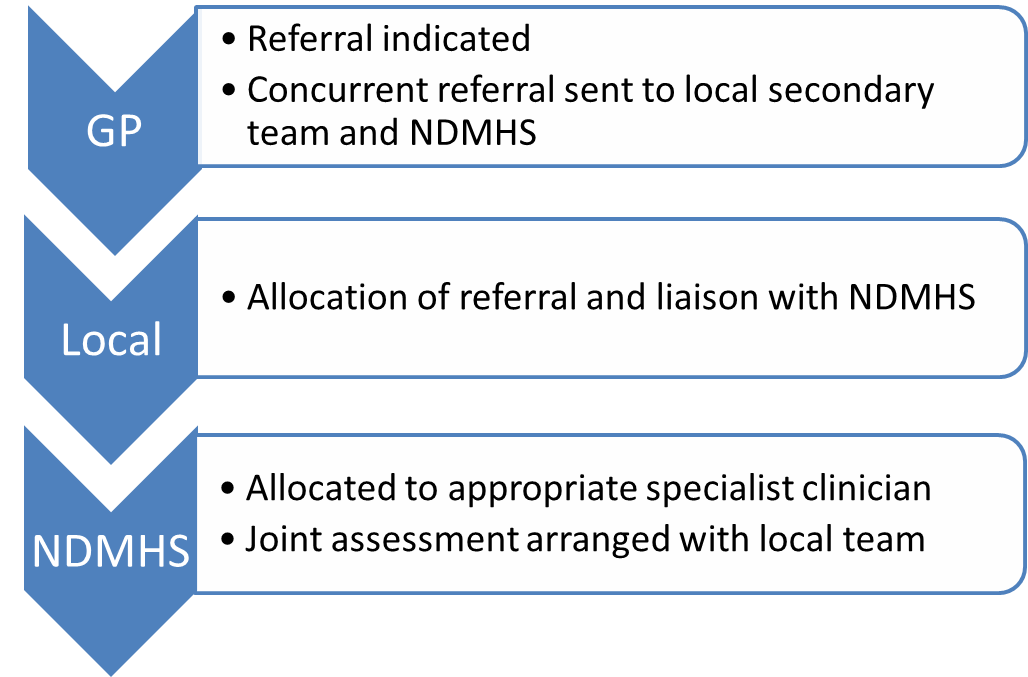 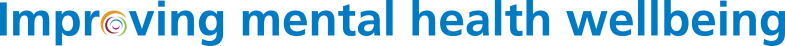 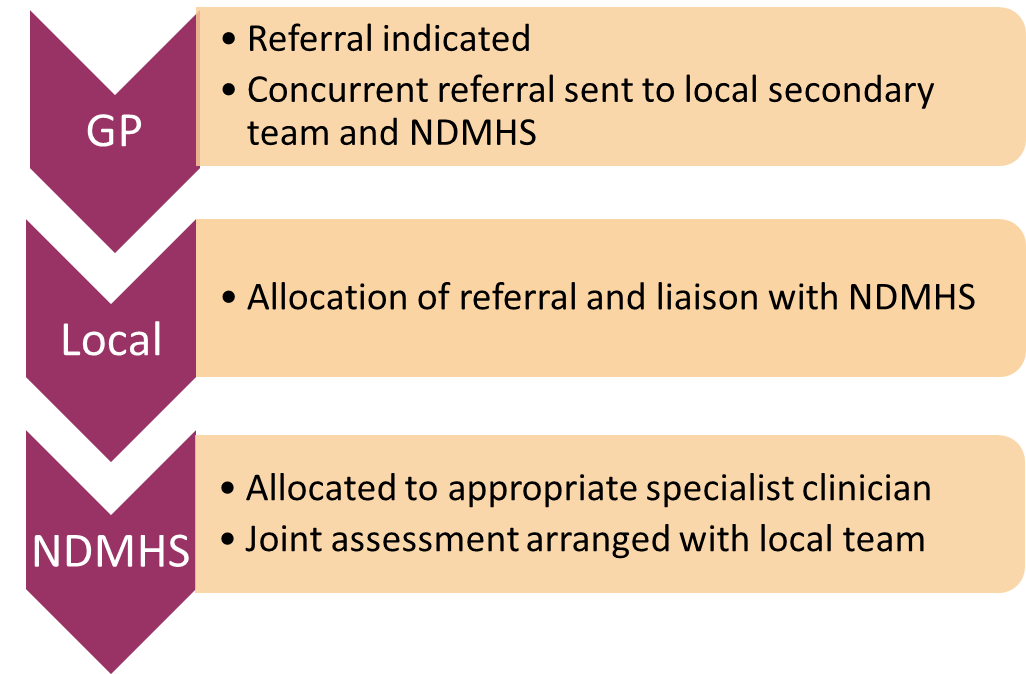 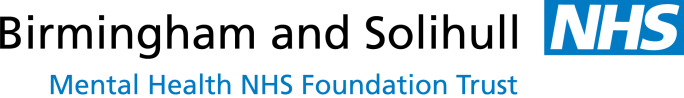 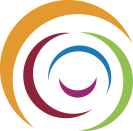 Joint initial assessment 
Liaison with local Consultant
Advice at point of review
What We Provide
Acute, recovery and community service models
Physical Health Education
Positive Deaf 
Role-models
Joint working – Home Visits
Education to local teams
1:1 and Group work
In-patient 
Assessment/
Treatment
Psychological Therapies
Day 
Service
Allied Health Professionals
Community Assessment/
Treatment
OT Assessment and recommendations
Carer Support
Advocacy/
Service User Forums
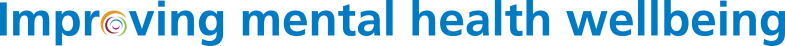 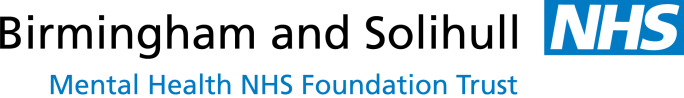 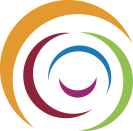 Day Service
AIM:  To provide an accessible and culturally appropriate activity programme that promotes recovery and well-being through:
Group and 1:1 work
Outreach/In-reach
Education/Liaison/Signposting
Facilitates equitable access to mainstream services
Management of meds/symptoms
Continued ……..
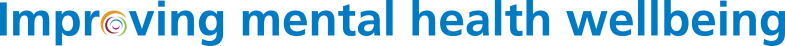 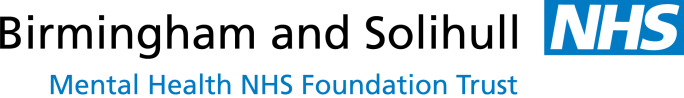 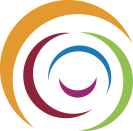 Day Service (continued)
Development of language/social skills
ADLs
Green therapy
Client centred tai chi
Physical Health Education
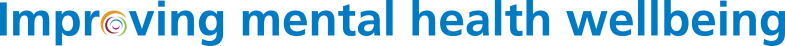 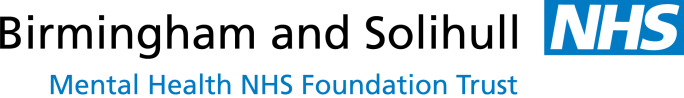 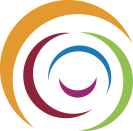 Community team
AIM:  To ensure equitable access to local services whilst  providing additional, specialist support:

In-reach, Clinics, Home Visits
Education, support and joint-working with local CMHTs, and local specialist teams – EIS, drug/alcohol, LD
Advice on adaptation of assessment and treatment tools
Advice on potential misdiagnosis
Continued ……..
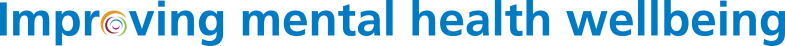 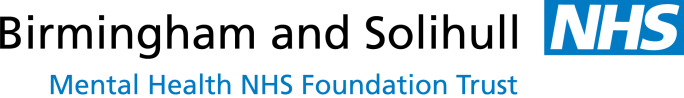 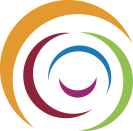 Community team (continued)
Working with service users to recognise symptoms and labels for emotions and feelings

Family work/Carer work; education on deafness and mental health issues

Psychological therapies; recovery, CBT, SFT

Client-centred 1:1 – limited access to group work
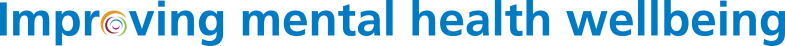 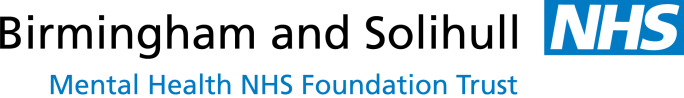 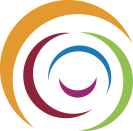 Inpatient team
AIM:  To provide a culturally sensitive environment informing local care providers on Mental Health and Deafness:

Assessment of communication/language and behavioural effects

Adapted cognitive/psychological interventions

Linking with Audiology 

Culturally and ergonomically appropriate environment
Continued ……..
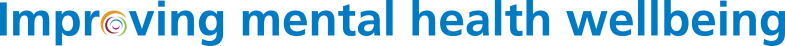 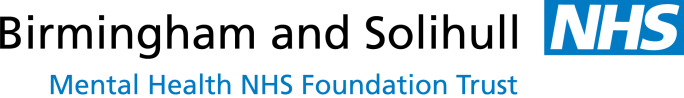 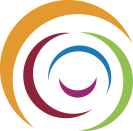 Inpatient team (continued)
BSL Interpreters providing communication support to both Deaf and hearing staff

Access to Deaf-specific Advocacy

Liaison with Allied Health Professionals

Physical health wellbeing – previously unidentified and unmet needs
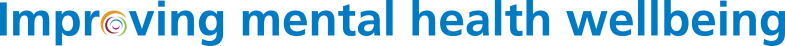 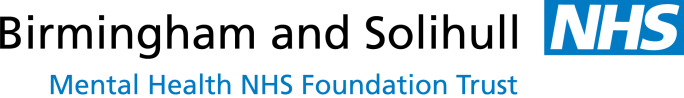 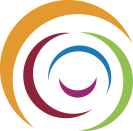 National Deaf Mental Health Service Framework
Case study 1
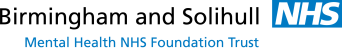 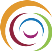 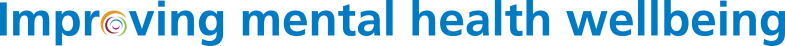 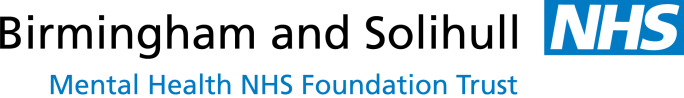 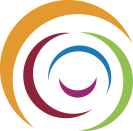 In the Beginning
Dr Margaret Du Feu


Consultant Psychiatrist
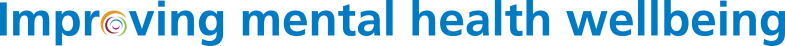